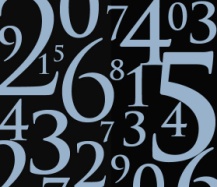 DataPost
GDPMeasuring the Economy
Date last updated: September 14, 2020
Federal Reserve Bank of San Francisco
Economic Education
GDP – Did You Know?
Three ways to measure national output:
Expenditure Approach: sum of goods and services sold to final users (this is the most common approach) 
Income Approach: sum of income payments and other costs incurred in the production of goods and services
Value-Added Approach: sum of the value added at each stage of production
Source: Bureau of Economic Analysis
Real GDP (adjusted for inflation) nearly doubled in value between 1980 and 2000. In 2010, real GDP reached $15.6 trillion.
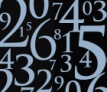 DataPost
www.frbsf.org/education/teacher-resources/datapost                                                        FRBSF Economic Education
[Speaker Notes: References:
For detailed overview of GDP calculations, see http://www.bea.gov/national/pdf/nipa_primer.pdf
For description of the three ways to measure national output, see http://www.bea.gov/national/pdf/NIPAchapters1-9.pdf
For description of “advanced” vs. “revised” estimates, see http://www.bea.gov/faq/index.cfm?faq_id=1000&searchQuery=&start=0&cat_id=0
For details on citing BEA data, see https://www.bea.gov/about/BEAciting.htm]
Components of GDP(Expenditure Approach)
Consumption
e.g., durables and nondurables
[C]
Investment
e.g., business investment in equipment and factories
[I]
Government Spending
e.g., government purchases of goods and services
[G]
18% [I] = $3.44
Net Exports
e.g., U.S. exports  to other countries, less imports
[X]
17% [G] = $3.30
-5% [X] = $-0.92
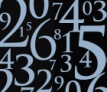 DataPost
Sources: Bureau of Economic Analysis & FRBSF Calculations
www.frbsf.org/education/teacher-resources/datapost                                                        FRBSF Economic Education
U.S. Real GDP by major spending category
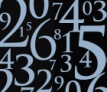 DataPost
Source: Bureau of Economic Analysis
www.frbsf.org/education/teacher-resources/datapost                                                        FRBSF Economic Education
U.S. Real GDP by Quarter(Trillions of chained 2012 dollars, SAAR)
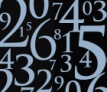 DataPost
Source: Bureau of Economic Analysis
www.frbsf.org/education/teacher-resources/datapost                                                        FRBSF Economic Education
Annotated Chart NotesU.S. Real GDP by Quarter(Trillions of chained 2012 dollars, SAAR)
An inflation-adjustment method using 2012 dollars as the base year of comparison
Seasonally adjusted annual rate
Gray bars indicate periods of economic recession according to the NBER Business Cycle Dating Committee
2001:Q4
$13.28
2020:Q2
$17.28
2009:Q2
$15.13
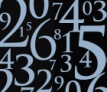 DataPost
Source: Bureau of Economic Analysis
www.frbsf.org/education/teacher-resources/datapost                                                        FRBSF Economic Education
Measuring Changes in GDP: Yearly % Change
Real Gross Domestic Product (GDP)
Q4/Q4 Percent Change
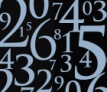 DataPost
Source: Bureau of Economic Analysis & FRBSF Calculations
Note: Values are percent change using trillions of chained 2012 dollars (SAAR)
www.frbsf.org/education/teacher-resources/datapost                                                        FRBSF Economic Education
Annotated Chart NotesMeasuring Changes in GDP: Yearly % Change
Real Gross Domestic Product (GDP)
Q4/Q4 Percent Change
% change from
2001:Q4 to 2002:Q4
Real GDP dropped nearly 3% between 2007:Q4 and 2008:Q4
The “Great Recession” is 
the 18-month period from Dec 2007 to June 2009, according to the NBER
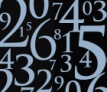 DataPost
Source: Bureau of Economic Analysis & FRBSF Calculations
Note: Values are percent change using trillions of chained 2012 dollars (SAAR)
www.frbsf.org/education/teacher-resources/datapost                                                        FRBSF Economic Education
What Do You Think?
How has consumer spending changed since 1950? How have net exports changed since 1980? (See slide 4)
What was the lowest level of real GDP during the Great Recession? (See slide 5)
How does real GDP growth in the Great Recession compare to early 2000s recession? (See slide 7)
Why is GDP considered a good measure of the “health” of the economy?
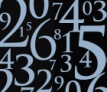 DataPost
www.frbsf.org/education/teacher-resources/datapost                                                        FRBSF Economic Education